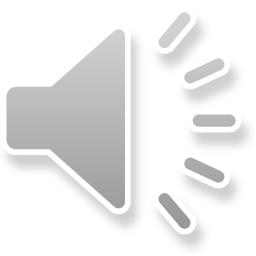 Data Augmentation in a Hybrid Approach for Aspect-Based Sentiment Analysis
Tomas Liesting
Erasmus University Rotterdam
tomas.liesting@gmail.com
Maria Trusca
Bucharest University of Economic Studies
maria.trusca@csie.ase.ro
Flavius Frasincar
Erasmus University Rotterdam
fransincar@ese.eur.nl
1
[Speaker Notes: My name is Maria Trusca, I am Bucharest University of Economic Studies. The name of our work is “A Hybrid Approach for Aspect-Based Sentiment Analysis Using Deep Contextual Word Embeddings and Hierarchical Attention”. My colleagues are Daan Wassenberg, Flavius Frasincar and Rommert Dekker. They all are from Erasmus University Rotterdam]
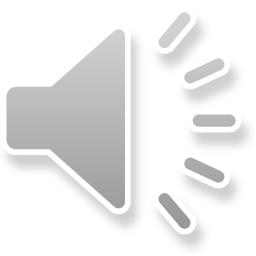 Introduction
Aspect-based sentiment analysis (ABSA) is described by tree major subtasks:
Aspect Category Detection;
Opinion Target Extraction;
Sentiment Classification.

Given that the most of the state-of-the-art methods for ABSA rely on supervised learning, data availability turns out to a significant issue, mitigated by:
Transfer learning;
Data augmentation.
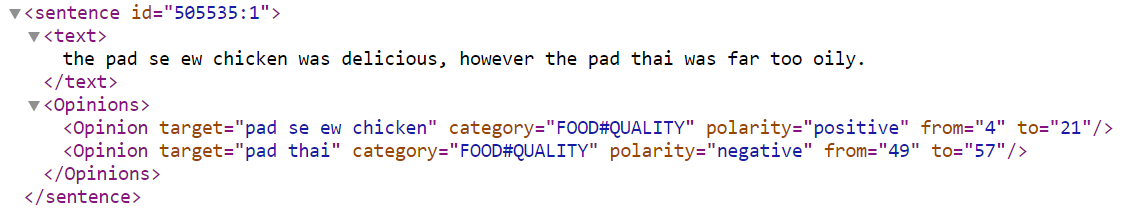 2
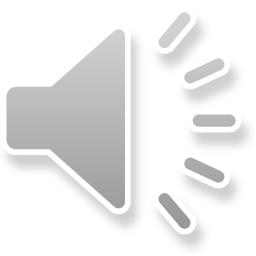 Two-step Approach
Domain Sentiment Ontology
Deep Neural Network
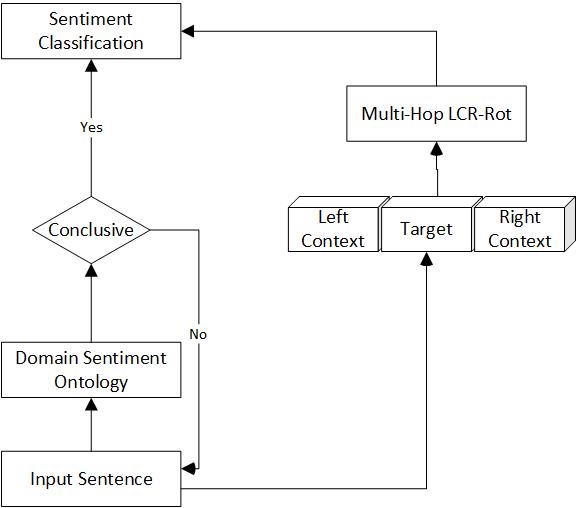 3
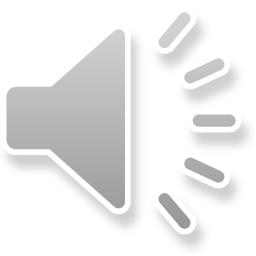 Domain Sentiment Ontology
The domain sentiment ontology has three main classes:
SentimentMention class represents sentiment expressions;
AspectMention class identifies aspects related to sentiment expressions;
SentimentValue class groups aspects in the Positive and Negative subclasses based on the type of sentiment expression.
Generic sentiment expression
Aspect-specific sentiment expression
Varying sentiment expression
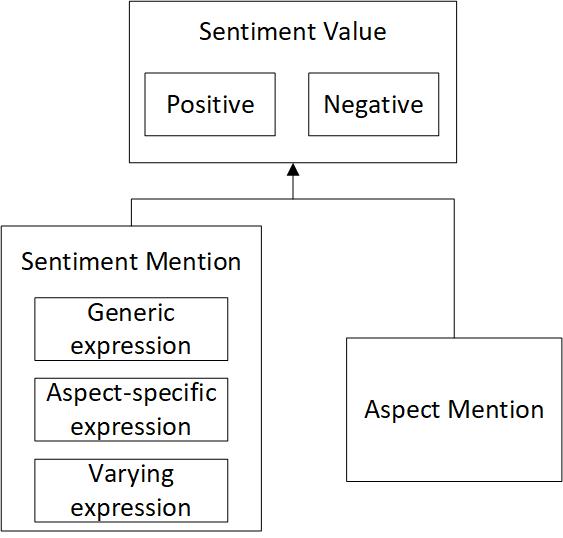 4
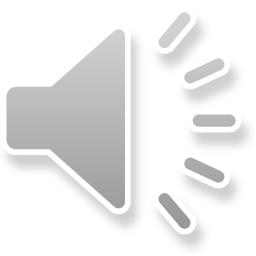 Deep Neural Network
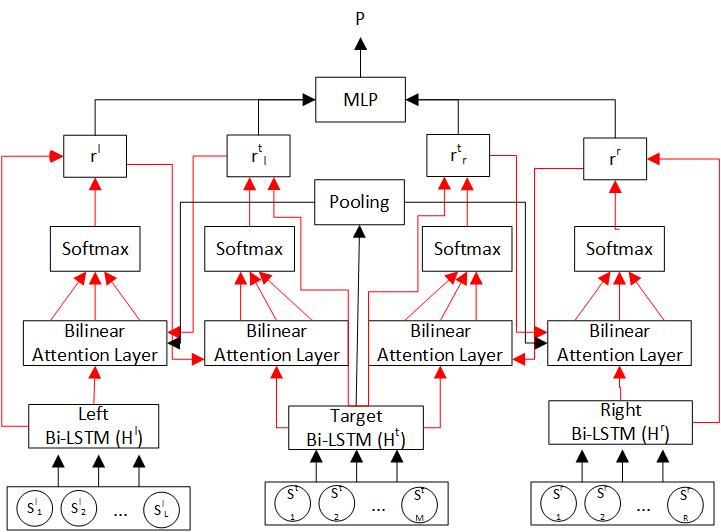 5
Easy data augmentation (EDA) for ABSA
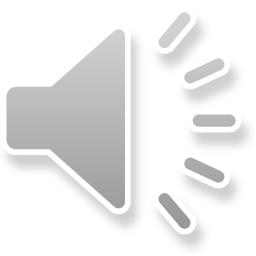 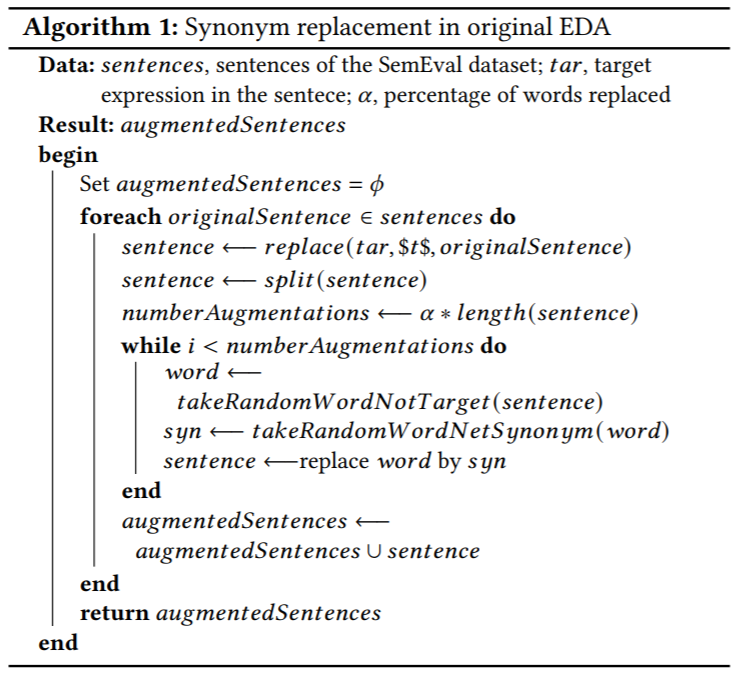 Randomly inserting words:
Select a random word in a sentence;
Find a synonym in WordNet using NLTK;
Insert the synonym randomly.
Randomly deleting words:
Select a random word in a sentence and remove it.
Randomly swapping words:
Select two words in a sentence and swap them.
Synonym replacement:
Select a random word in a sentence;
Find a synonym in WordNet using NLTK;
Replace the selected word with the synonym.
6
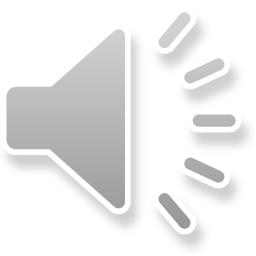 Adjusted EDA for ABSA
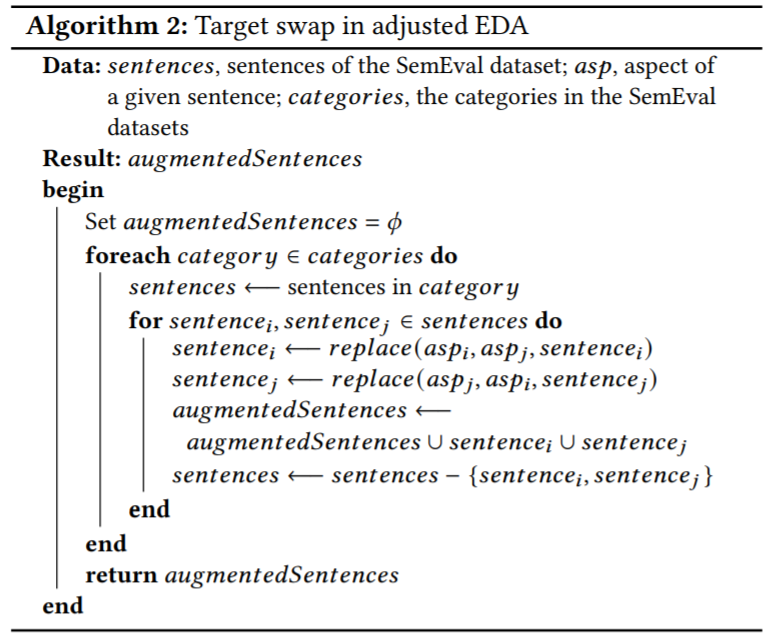 7
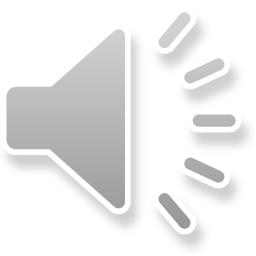 Backtranslation and Mixup for ABSA
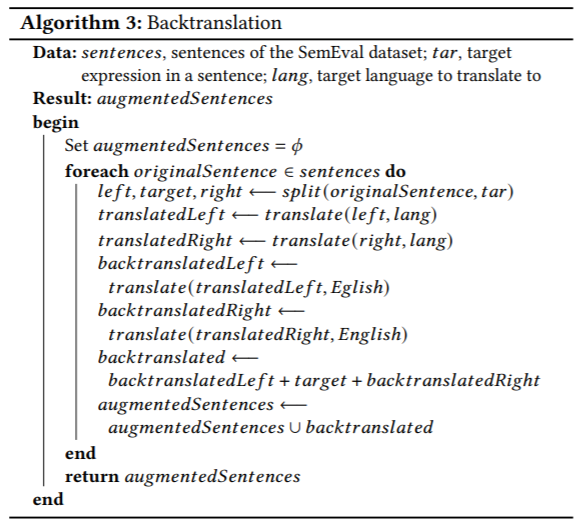 8
Results
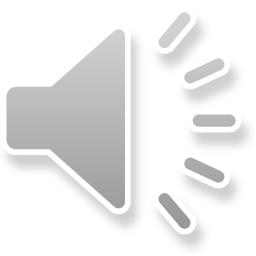 9
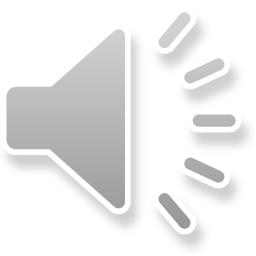 Insights
The original EDA methods usually seem to pollute the data;

The adjusted EDA methods mainly have the desired effect of creating new sentences with extra information;

The effectiveness of the backtranslation technique is limited by the translation engines that attempt to create a new sentence for each left / right context.
10
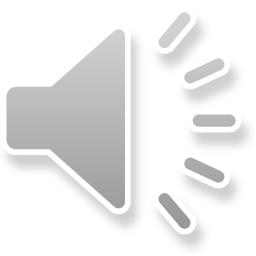 Conclusion
In this paper, we defined a data augmentation framework for ABSA. While techniques like backtranslation and mixup have modest performances, EDA and its adjusted version are more effective, increasing the testing accuracy as follows:
HAABSA + EDA: +0.3 p.p. (SemEval 2015), +0.2 p.p. (Semeval 2016);
HAABSA + adj. EDA: +1 p.p. (SemEval 2015), +0.5 p.p. (SemEval 2016).

Future work:
Identify sentences with the highest potential to increase the accuracy of augmentation techniques;
Improve the mixup technique (e.g., by means of selecting only sentences with similar lengths).
11
Thank you!For questions, please send an email to maria.trusca@csie.ase.ro
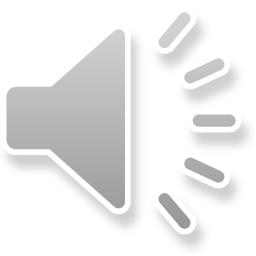 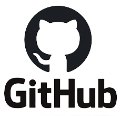 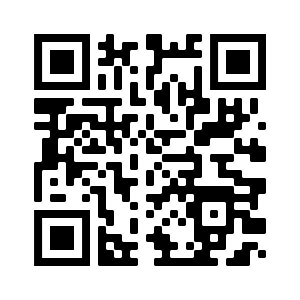 12